Fig. 4 Analysis of unique TCR mutants by density differential centrifugation. (A) QL9-loaded T2-Ld cells ...
Protein Eng Des Sel, Volume 19, Issue 6, June 2006, Pages 255–264, https://doi.org/10.1093/protein/gzl008
The content of this slide may be subject to copyright: please see the slide notes for details.
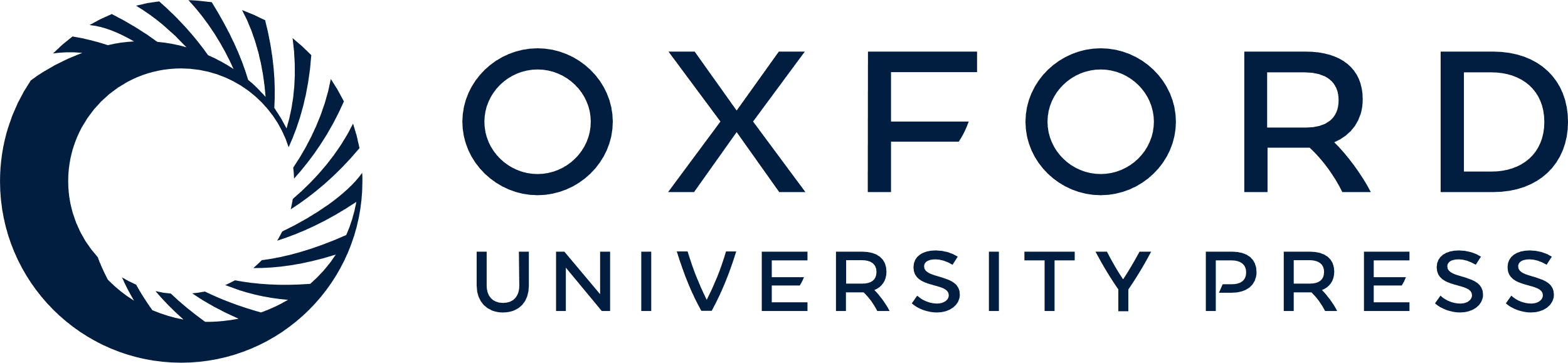 [Speaker Notes: Fig. 4 Analysis of unique TCR mutants by density differential centrifugation. (A) QL9-loaded T2-Ld cells were incubated with yeast expressing mutant scTCRs 2C-T7, 2C-m6 or 2C-mQ-1 through 2C-mQ-5 and (B) Y5-loaded T2-Ld cells were incubated with yeast expressing mutant scTCRs 2C-mY-1 through 2C-mY-5. Cell mixtures were then subjected to one round of density differential centrifugation. The number of yeast present before and after centrifugation was determined by plating aliquots of cells at each stage. The percentages of yeast recovered from the interface, calculated as described for Figure 1, are shown as an average of three trials. The recovery percentages of 2C-m6 (high affinity) and 2C-T7 (wild-type affinity) when incubated with QL9-loaded T2-Ld cells and subjected to density differential centrifugation from (A) are shown in (B) for comparison.


Unless provided in the caption above, the following copyright applies to the content of this slide: © The Author 2006. Published by Oxford University Press. All rights reservedThe online version of this article has been published under an open access model. Users are entitled to use, reproduce, disseminate, or display the open access version of this article for non-commercial purposes provided that: the original authorship is properly and fully attributed; the Journal and Oxford University Press are attributed as the original place of publication with the correct citation details given; if an article is subsequently reproduced or disseminated not in its entirety but only in part or as a derivative work this must be clearly indicated. For commercial re-use, please contact journals.permissions@oxfordjournals.org]